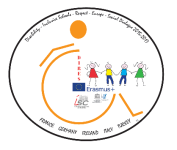 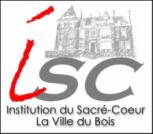 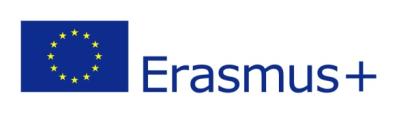 Erasmus + DIRES (2015-2017)Disability- Inclusive schools- Respect- Europe- Social Dialogue TRANSNATIONAL MOBILITY  FOR EUROPEAN STAFF
November 8-13 th 2015


ISC school- Passage de Graville- 91 620 La Ville du Bois
France
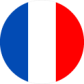 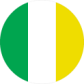 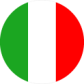 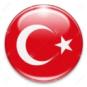 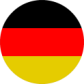 1
Summary
Presentation of the ERASMUS + project DIRES
Welcome  of the European  delegations at the ISC 
Breakfast and visit of the ISC school 
Courses by the European  delegation for the French students
Meetings for the European staff of the project 
Press conference
Visit of the ULIS structure
Visit of Paris by night
Departure of the delegations
Dissemination of the project
European staff of the project
2
Presentation of the Erasmus+ Project DIRESSix schools in five countries
3
The aims of DIRES
To develop the European cooperation between different schools: 
	primary
	secondary
	special schools
	mainstream schools

To involve more Students with Educational special Needs in European projects

 To encourage the mobility of mainstream students and SEN students together

 To involve all the school community : Head, staff, students and families 

To encourage the community to pratice their English  skills  and competences also in another languages

To develop inter cultural competences  and the awareness of the European citizenship
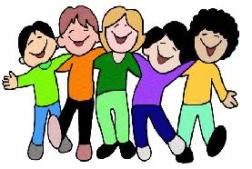 4
Welcome of the European delegations          Isc school
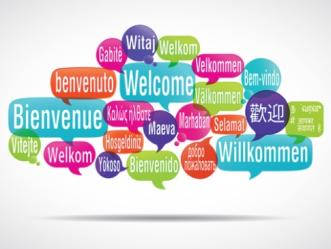 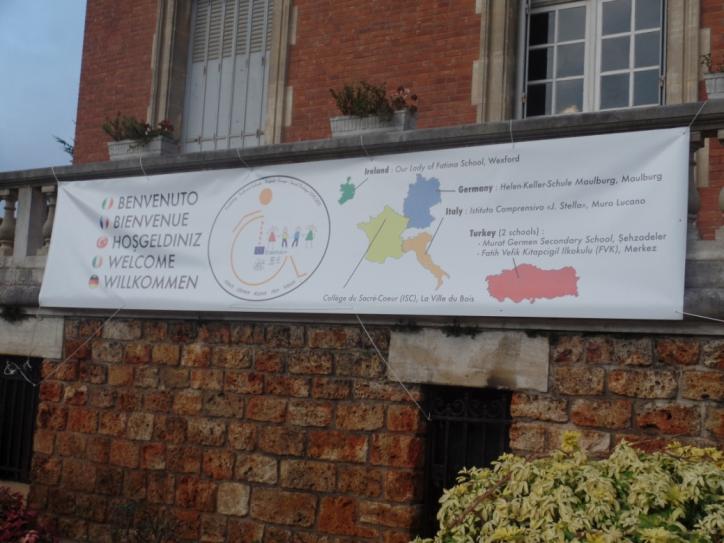 5
DIRES European delegations
6
Welcome by Mr Jammes, headmaster
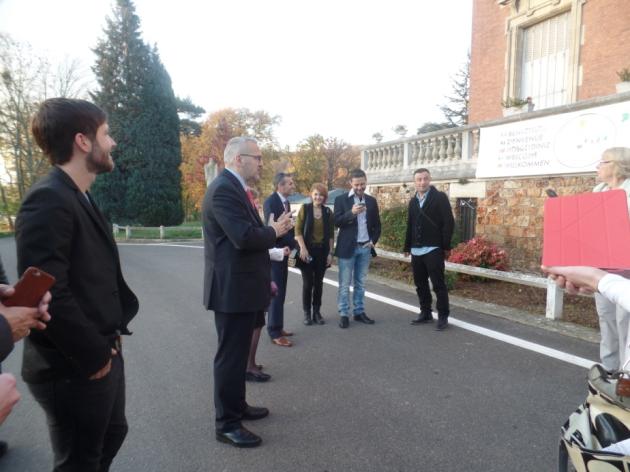 7
Breakfast at the cafeteria (1/3)
8
Breakfast at the cafeteria (2/3)
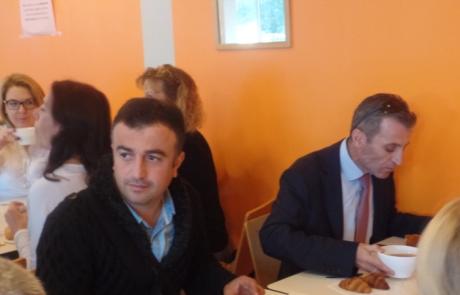 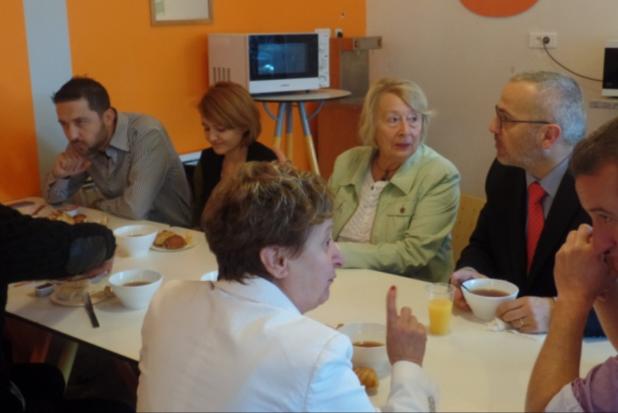 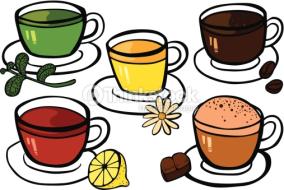 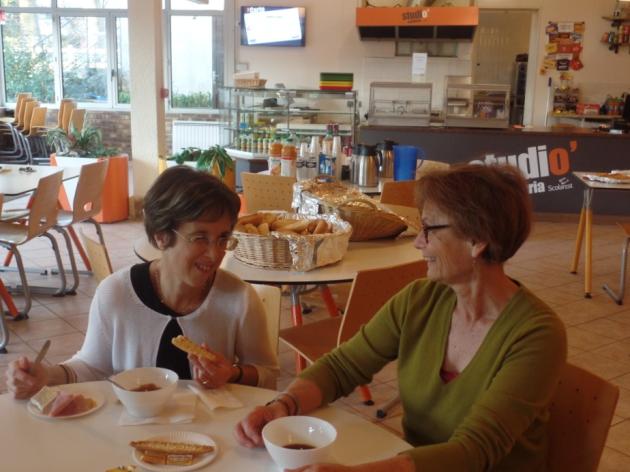 9
Breakfast at the cafeteria (3/3)
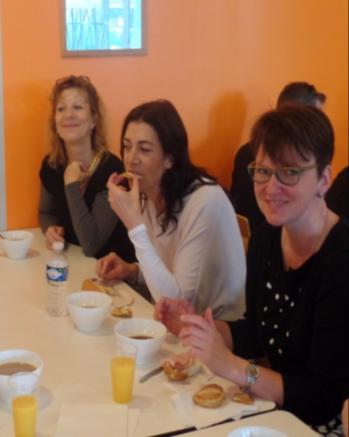 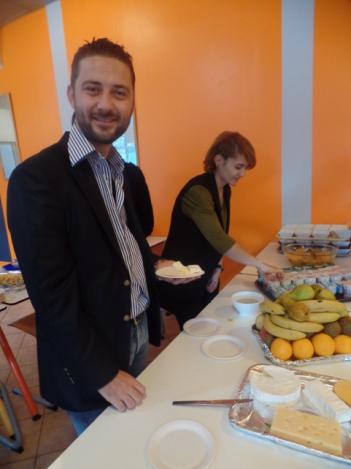 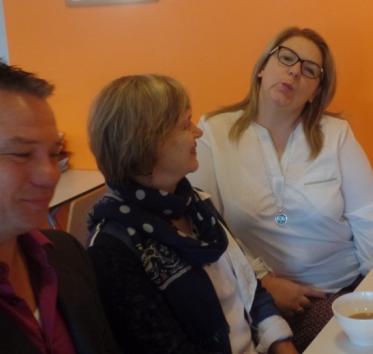 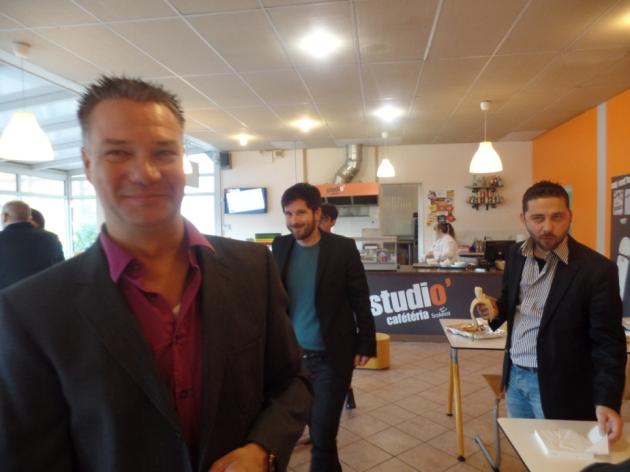 10
Visit of the ISC school (1/6)
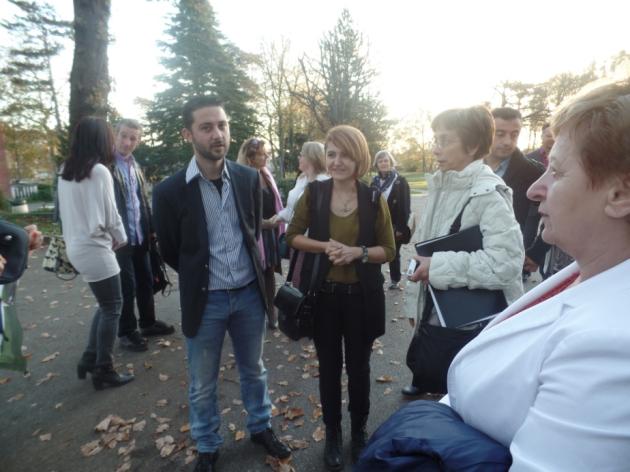 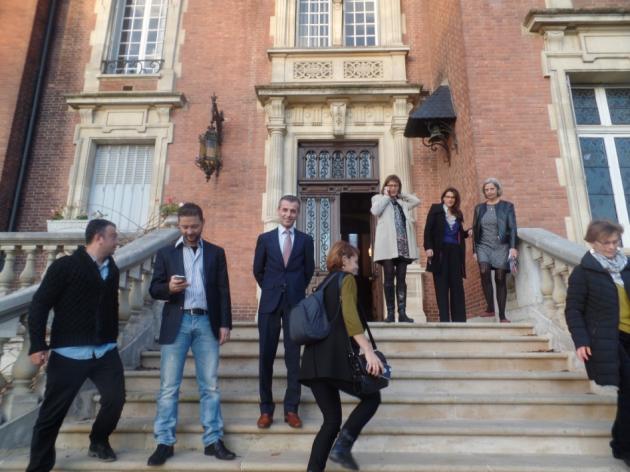 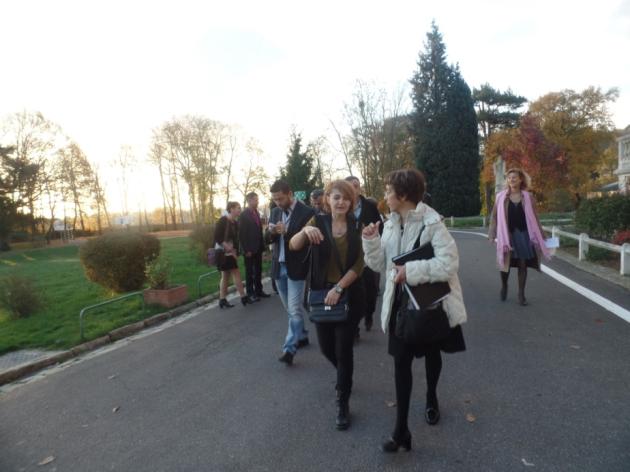 11
Visit of the ISC school (2/6)
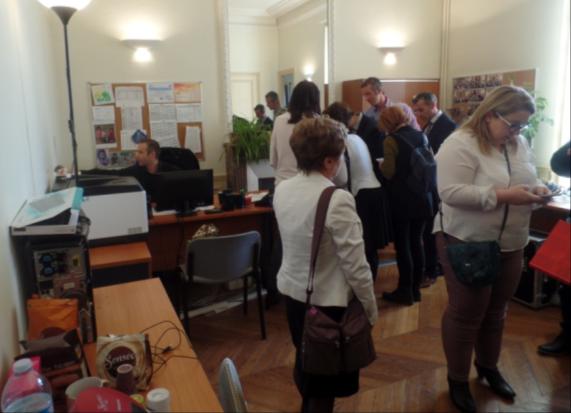 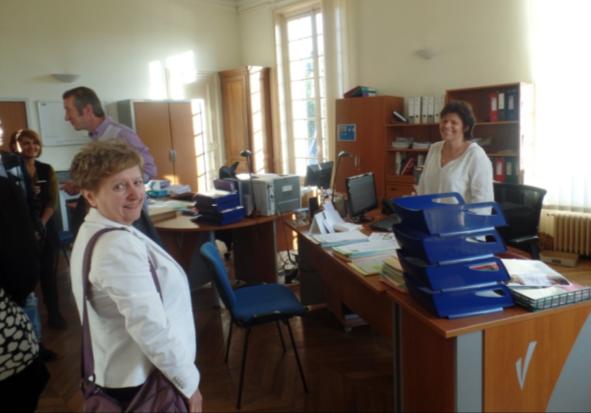 12
Visit of the ISC school (3/6)
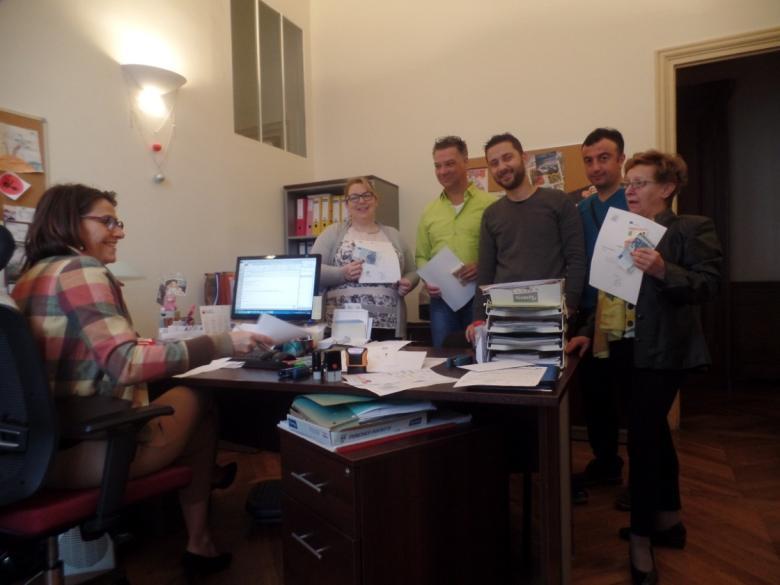 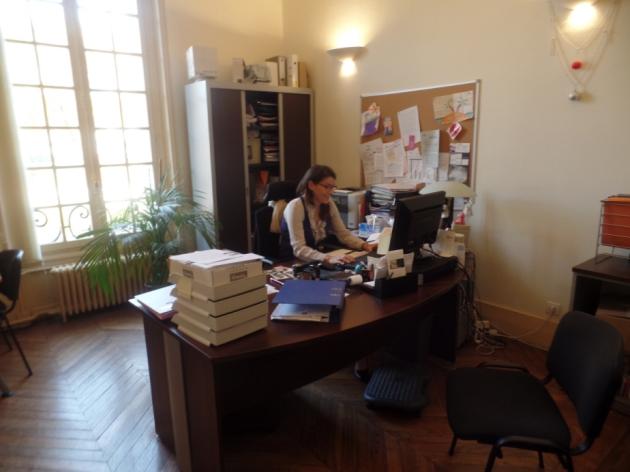 13
Visit of the ISC school (4/6)
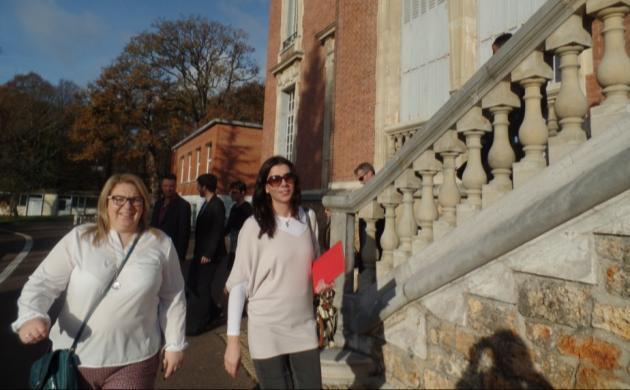 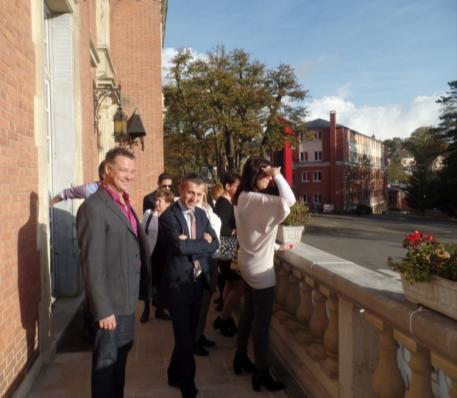 14
Visit of the ISC school (5/6)
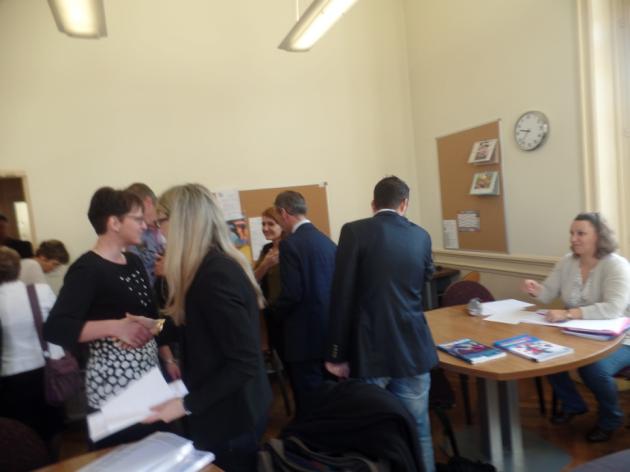 15
Visit of the ISC school (6/6)
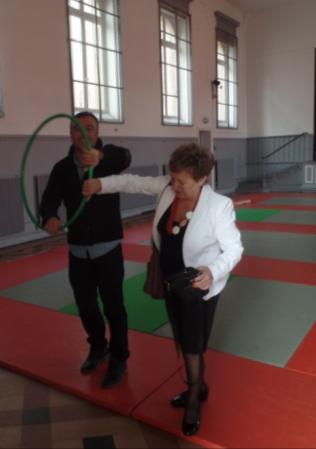 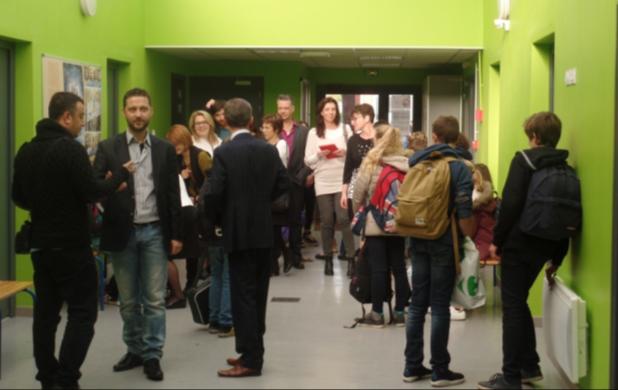 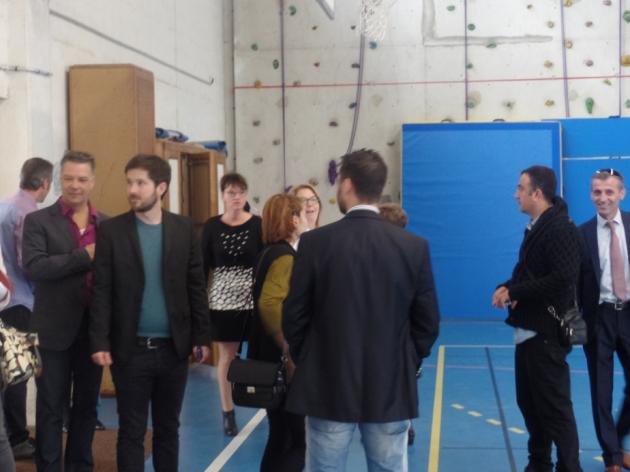 16
Eating together at the school restaurant
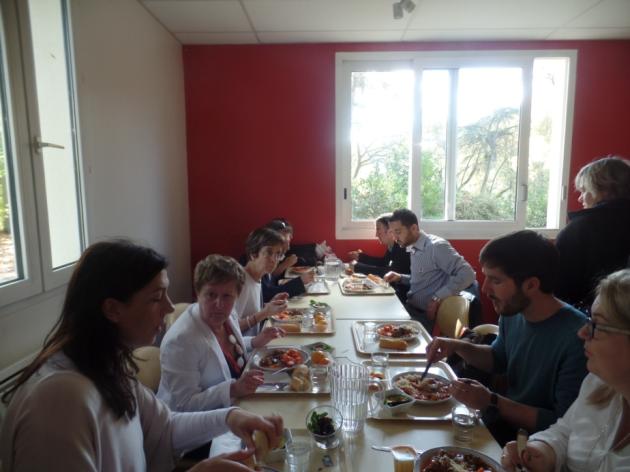 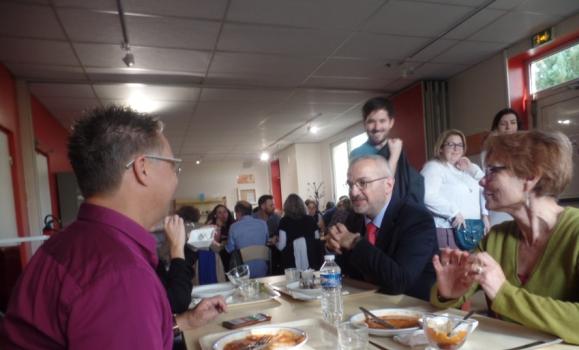 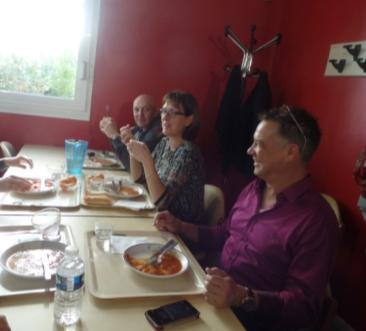 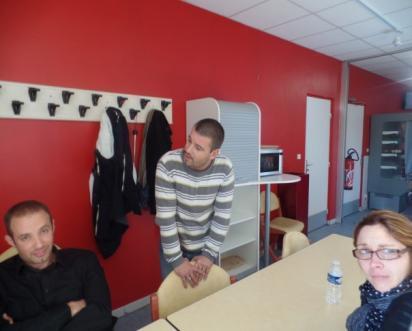 17
Courses by the European  delegations
Preparation and… stress!
18
Course by the Italian teachers, 
Filomena and Filomena
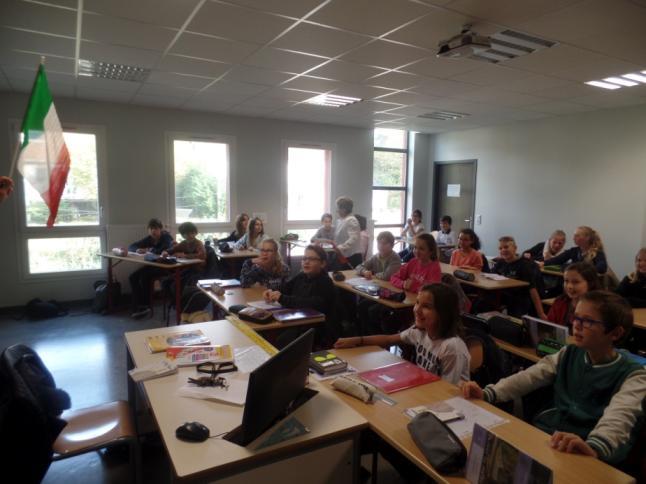 19
Course by the Irish teachers, Glenda and Melissa
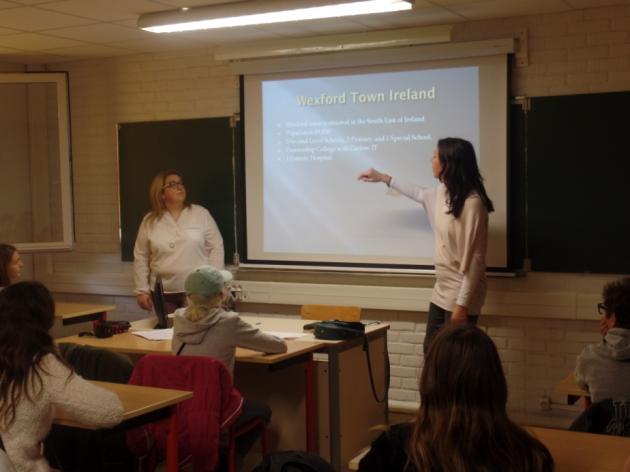 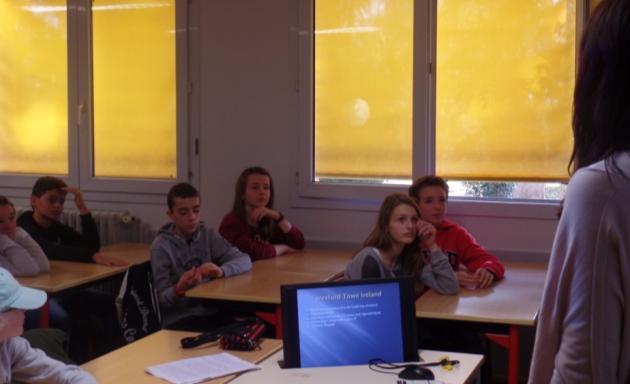 20
Course by the Turkish teachers, Nurdan and Tansel
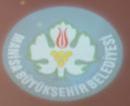 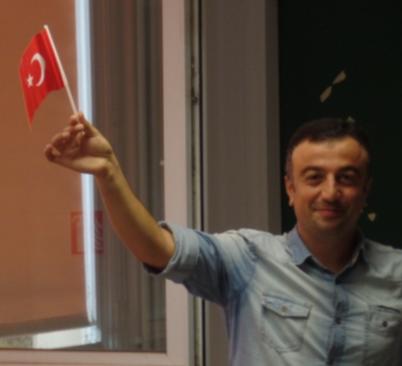 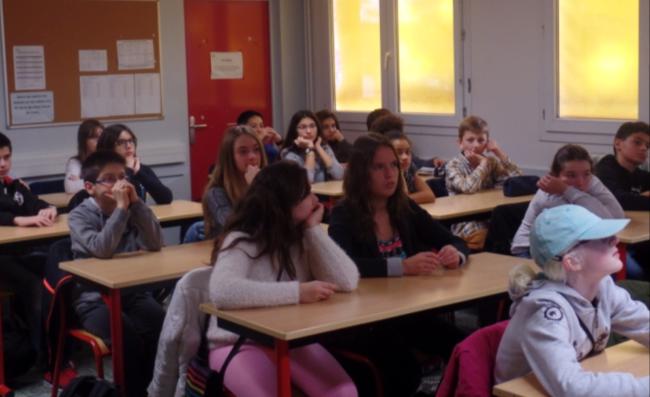 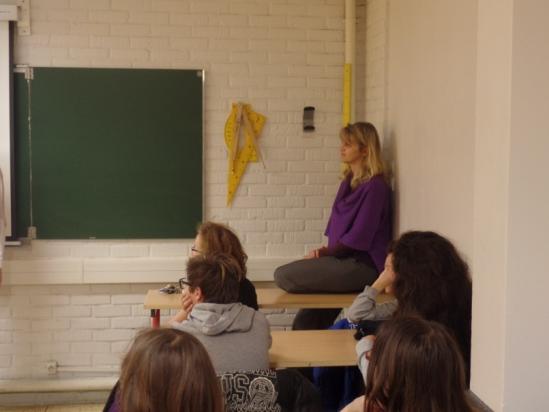 21
Course by the German teachers, Benjamin, Frank and Petra
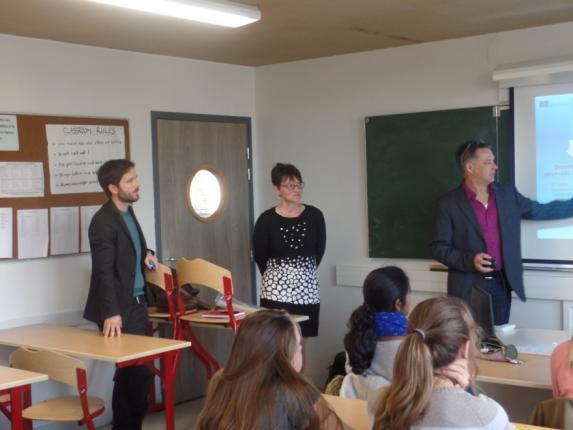 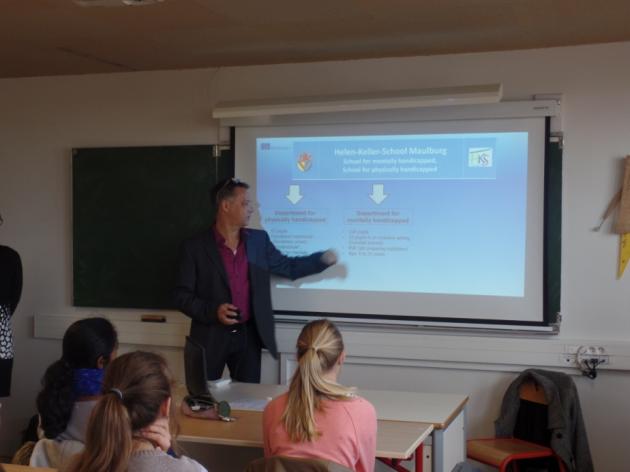 22
Meetings for the European staff of the project
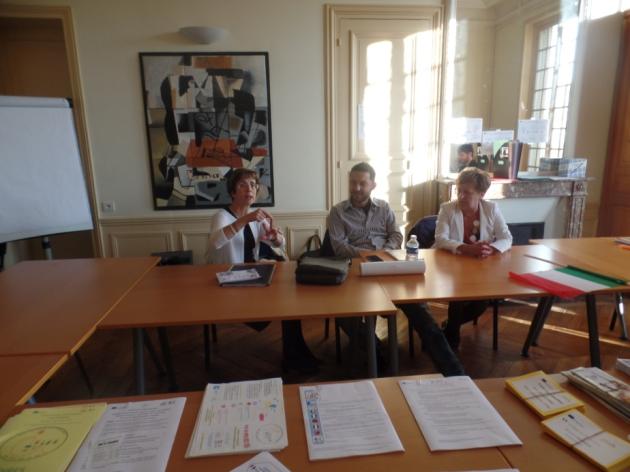 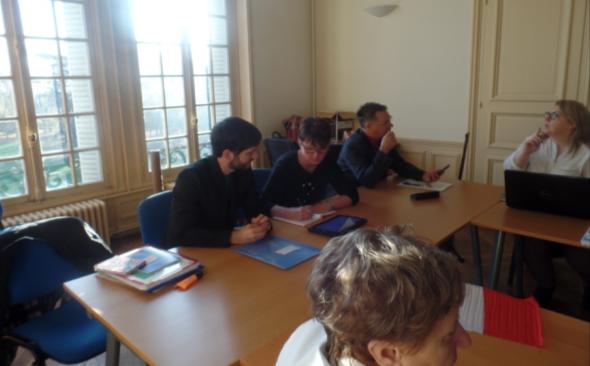 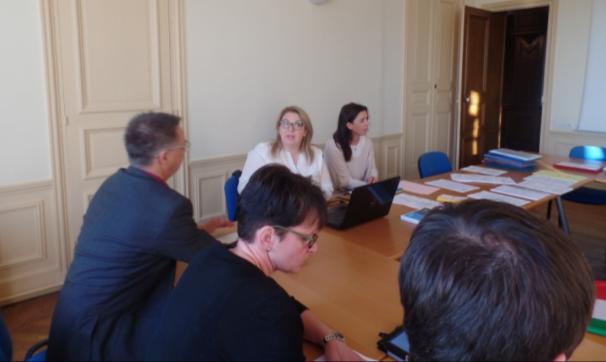 23
Meetings for the European staff
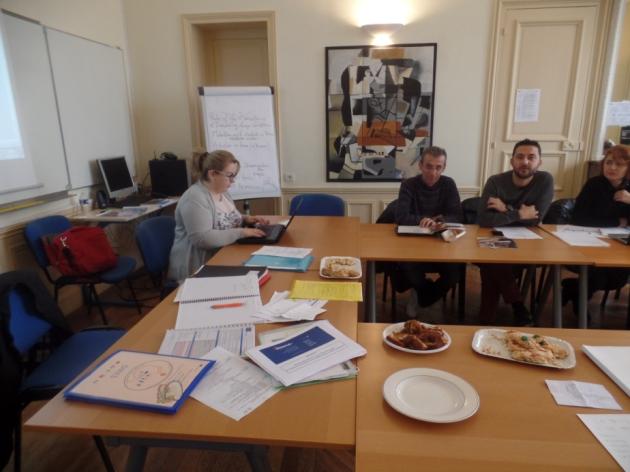 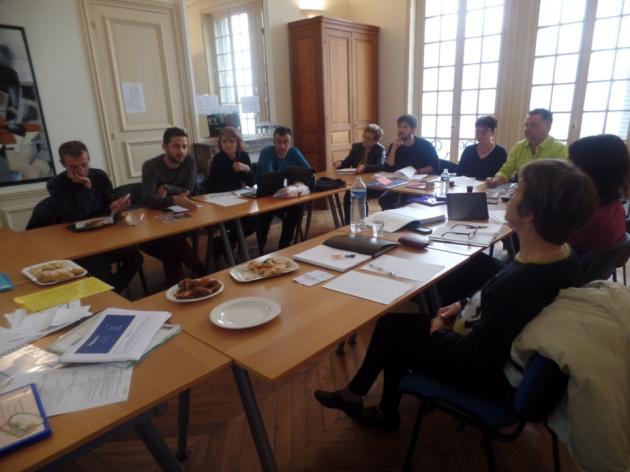 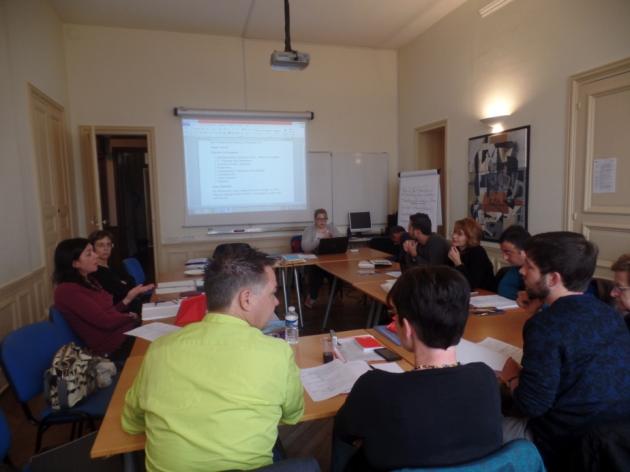 24
PRESS CONFERENCE (1/14)Preparation
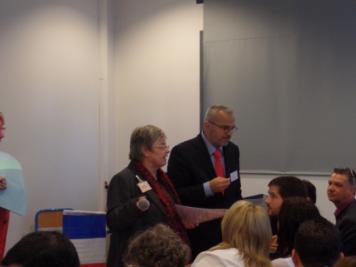 25
PRESS CONFERENCE (2/14)  Audience and guests
26
PRESS CONFERENCE (3/14)Introduction by young French students
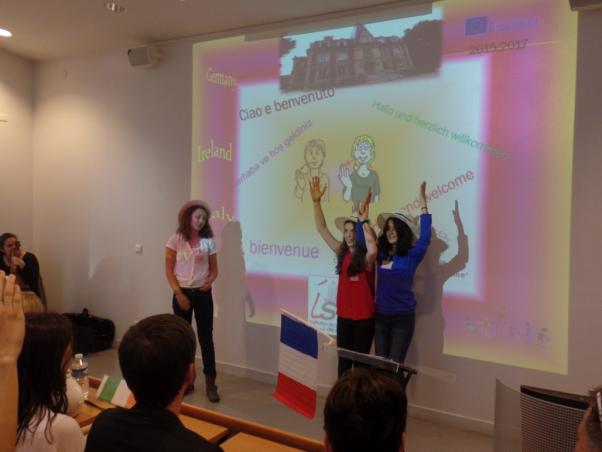 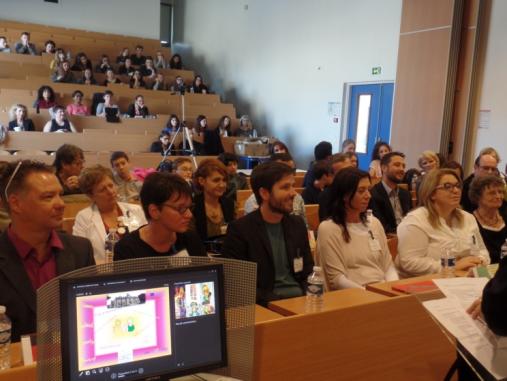 27
PRESS CONFERENCE (4/14) Presentation of the Erasmus + project DIRES
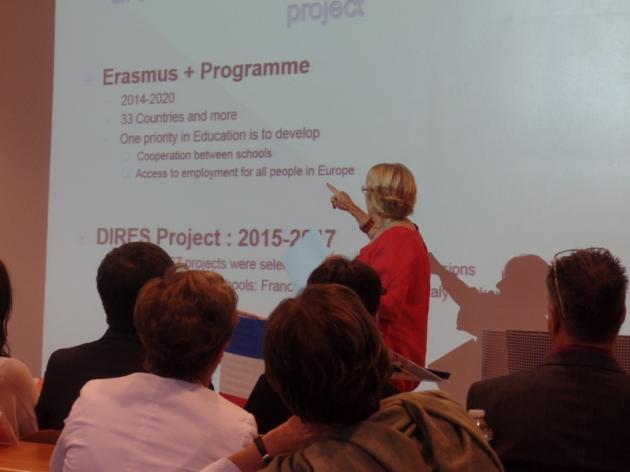 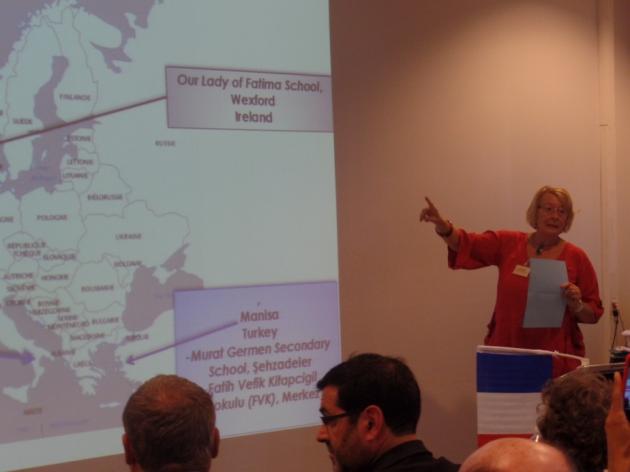 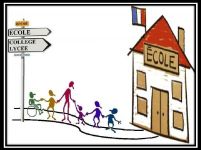 28
PRESS CONFERENCE (5/14) Presentation of the German school by Frank
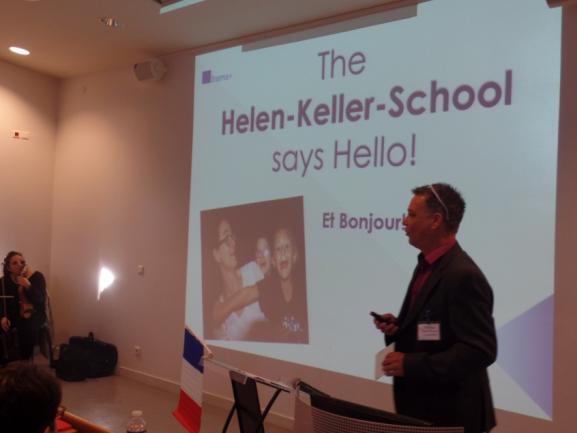 29
PRESS CONFERENCE (6/14) Presentation of the Turkish schools by Nurdan and Tansel
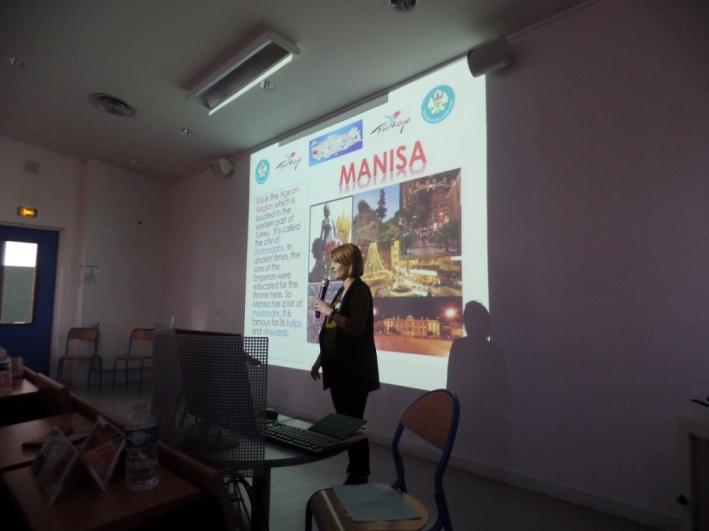 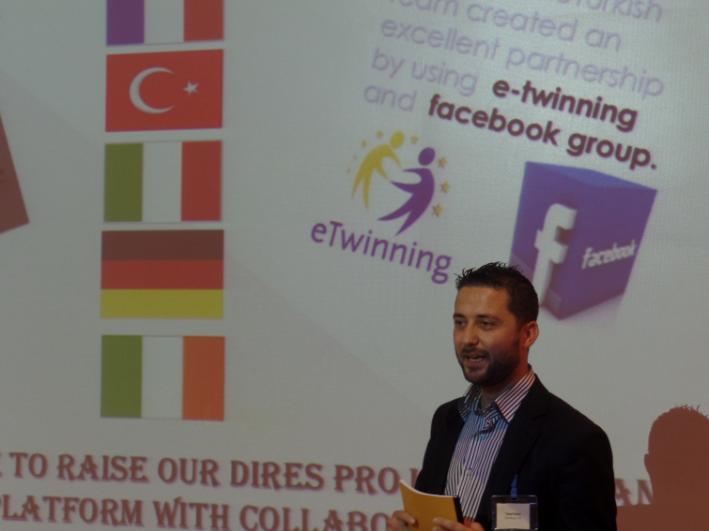 30
PRESS CONFERENCE (7/14) Presentation of the Irish school by Glenda
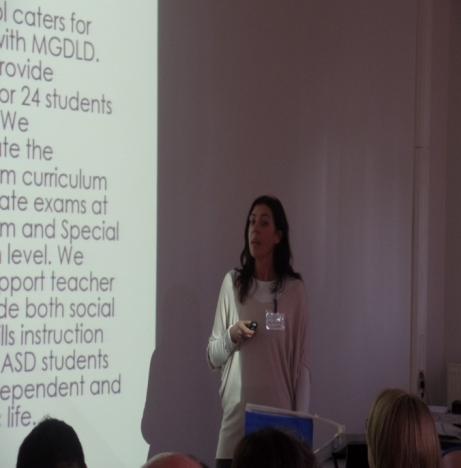 31
PRESS CONFERENCE  (8/14)
Presentation of the Italian  school by Filomena
PRESS CONFERENCE (6/) Presentation of the Turkish school by
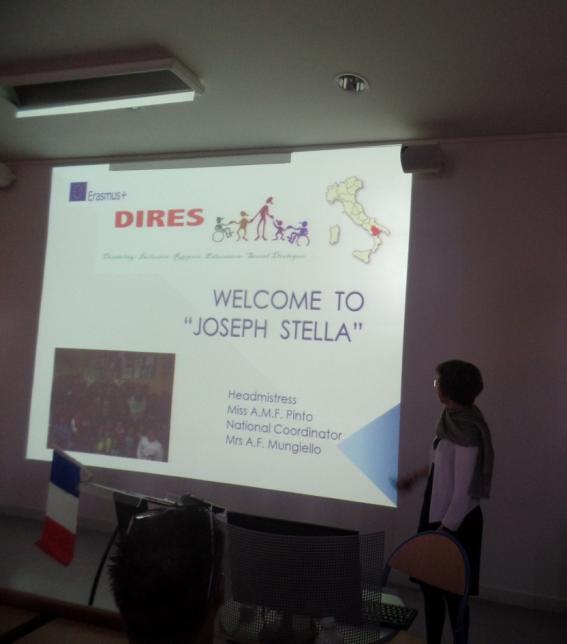 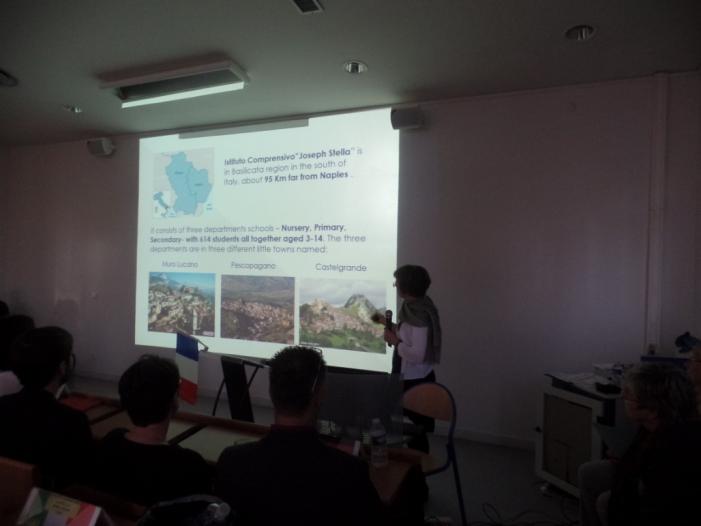 32
PRESS CONFERENCE (9/14) Presentation of the  French school by Danielle
33
PRESS CONFERENCE (10/14) Presentation of the Ulis structure by Christine
34
PRESS CONFERENCE (11/14) The GUESTSMarie-France Mailhos, President of AEDE France, European Association of Education
35
PRESS CONFERENCE (12/14) The GUESTS
Louis-Marie Piron,General Delegate for International and European relationship for French Catholic Schools
36
PRESS CONFERENCE (13/14) The GUESTS
Philippe Richard 
NGO-UNESCO Liaison Committee  : International Office for Catholic Education (OIEC)
37
PRESS CONFERENCE (14/14) Families
38
Tasting specialities of the 5 countries involved in the DIRES project
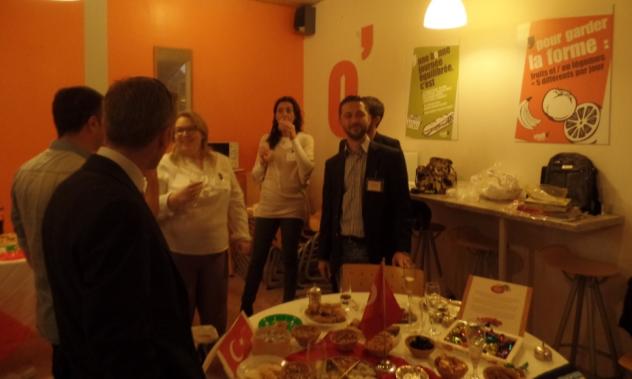 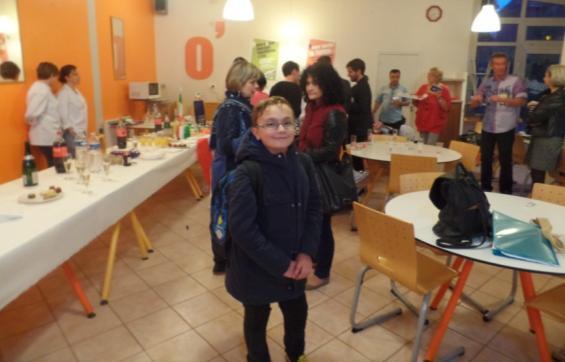 39
Inclusion at the ISC in ULIS Structure for students with Special Educational Needs (1/5)Christine and her 10 students welcome the European staffin their ULIS dedicated classroom where they are when they are not in classes with mainstream students
40
Inclusion at the ISC (2/5) The French delegation of students:2 are Ready  for the mobility in Ireland January 17-23 th 2016!
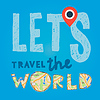 41
Inclusion at the ISC (3/5) The French delegation of students:  3 are ready for the mobility in Italy March 6-12th  2016!5
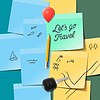 42
Inclusion at the ISC (4/5) The French delegation of studentsReady for the mobility 2016-2017!
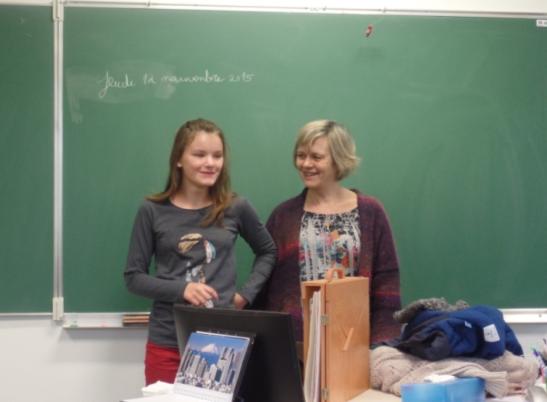 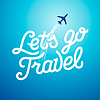 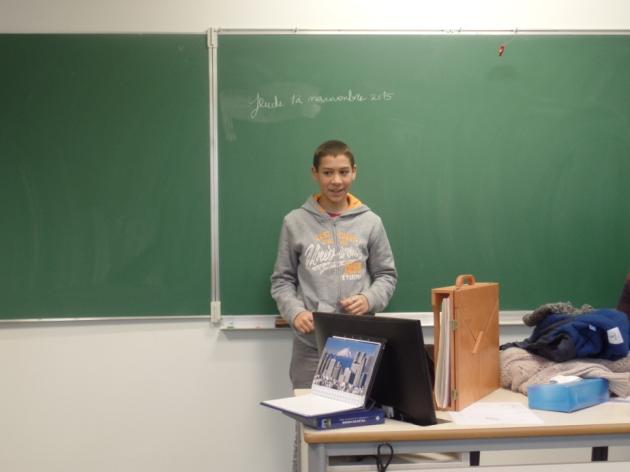 43
Inclusion at the ISC (5/5) Mobility 2016-2017Very happy to welcome the DIRES European partners:
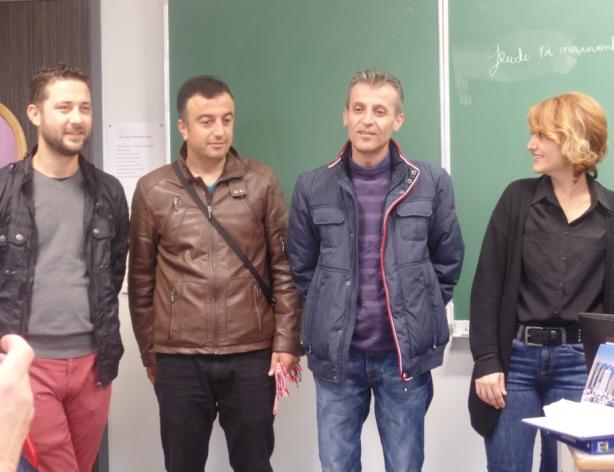 The German delegation
The 2 Turkish delegations
44
Visit of Paris by night
45
Visit of Paris by night
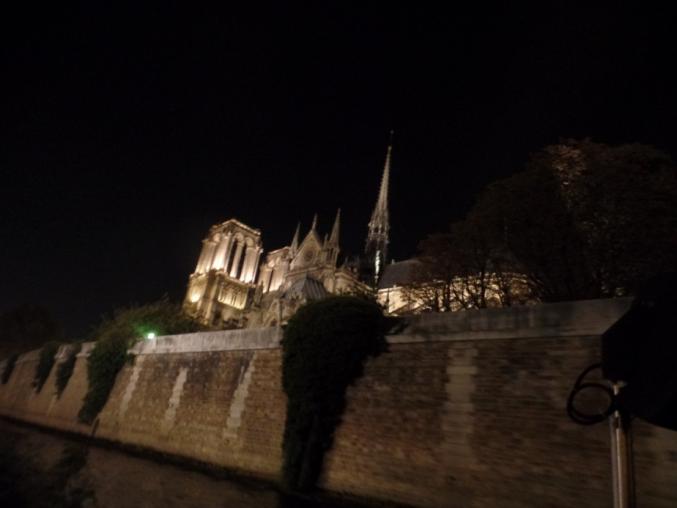 46
Paris by night
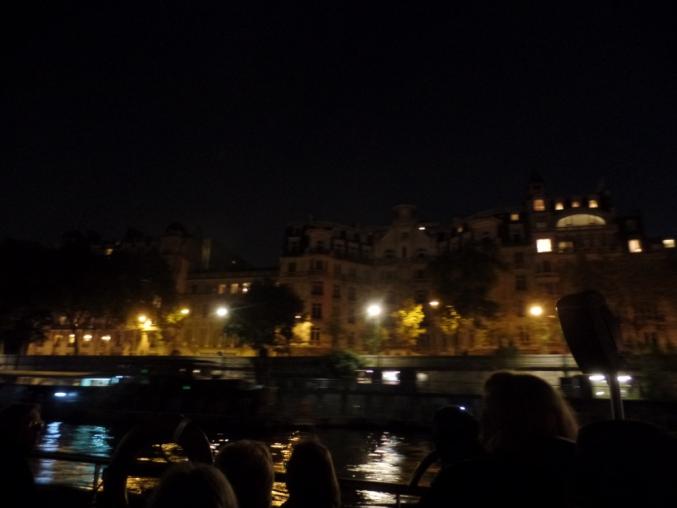 47
Paris by night
48
Departure of the European delegationsThe Irish and the Italian delegations
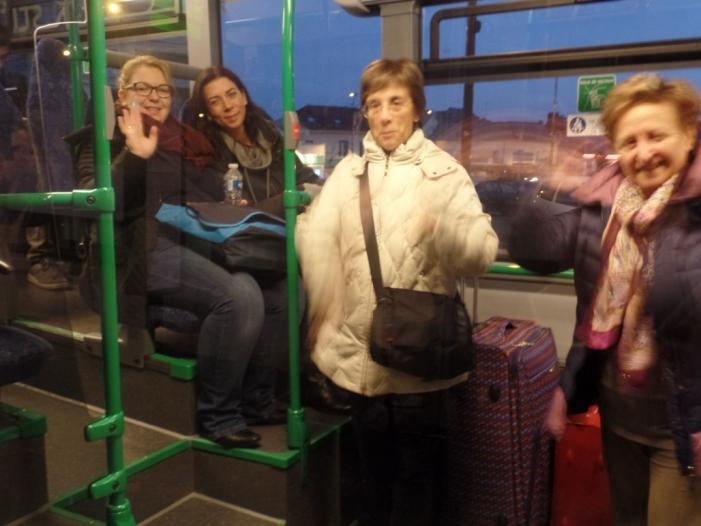 49
Departure of the European delegationsThe 2 Turkish delegations
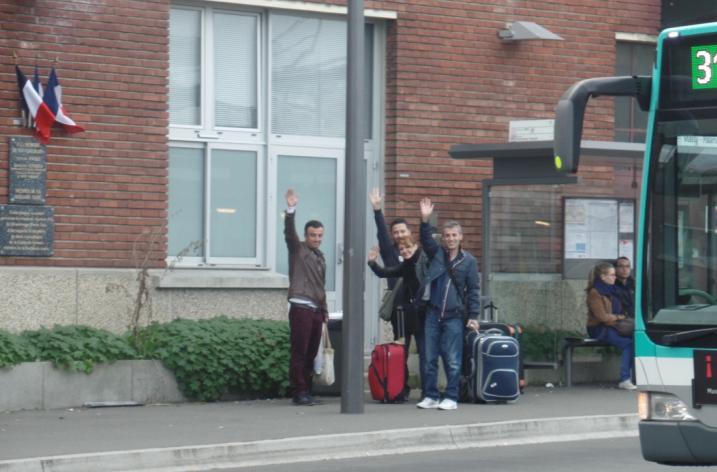 50
Dissemination of the project (1/2)
Intern dissemination at the ISC School: Press conference/ Courses 

Number of participants, students and adults: 260
51
Dissemination of the project (2/2)
Extern dissemination: 

Five Partner schools in 5 countries:  Germany, France, Ireland, Italy and Turkey
Local newspaper: Le Républicain
Association: AEDE France, European Association of Education
Enseignement catholique
UNESCO
MAIF: Seminar for Schooling and Disability
52
DIRES: 5 countries, 6 schools (1/2)European staff of the project
Germany: Helen-Keller-Schule, Maulburg
      		Frank Peiszan, Deputy headmaster
			Petra Brombacher,Coordinator  
			Benjamin Haag 
Ireland: Our Lady of Fatima School, Wexford
			Glenda Mc Keown, Coordinator 
			Melissa Sinnott, ASD Support teacher
Italy: Istituto Comprensivo « J. Stella », Muro Lucano
			Miss A.M.F. Pinto, Headmistress 
			A.Filomena Mungiello,Coordinator 
Turkey : 
		Murat Germen Secondary School, Şehzadeler
			Ercan Ayyıldız , Headmaster  
			Tansel SAKACI, Coordinator  
		Fatih Vefik Kitapcigil Ilkokulu (FVK), Merkez
			Fatma Nurdan AKSOY Coordinator , Teacher of English.
			Zirkrullah ÇAKIR : Guidance Counselor
53
DIRES: 5 countries, 6 schools (2/2)European staff of the projectFrance-ISC Hostschool
M. Jammes, Headmaster and Coordinator
Danielle Lavollée, European Coordinator
Christine Magne, Ulis Coordinator
Frédérique Gauthier, Educational Consultant Guidance
Violaine Ludmann, Executive secretary
Véronique Proust , School Receptionist
Patrice Bourdiau, Educator
Nicole Villet, Educator
Agnès Goupil, Bookkeeper
Laurence Martin, Educator 
Florence Georges, Educational Consultant Guidance
Céline Topolski, Art Teacher
Marina Bobrikoff, Art Teacher
Marie-Liesse Van Heeswyck, Teacher of Geography
Marie-Anatolie Jaozandry, Teacher of French
Isabelle Moulin, Teacher of English 
Grégory Gigou, IT manager 
Janos Dula, Educator
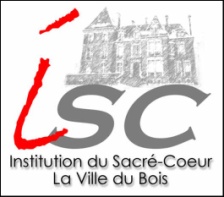 54
Photos: Frédérique Gauthier, Educational consultant guidancePowerpoint with the cooperation of all the staffs: Danielle Lavollée, European coordinator
55